ACHIEVEMENTS 2019/2020
Capital Developments

Construction of Staff houses
Construction of Classroom blocks
Construction of VIP latrines
Construction of Seed Secondary School
Completion and Rehabilitation of Schools (Emergency Fund)
A 4 unit staff house at Bufuula Primary School – Budondo S/C
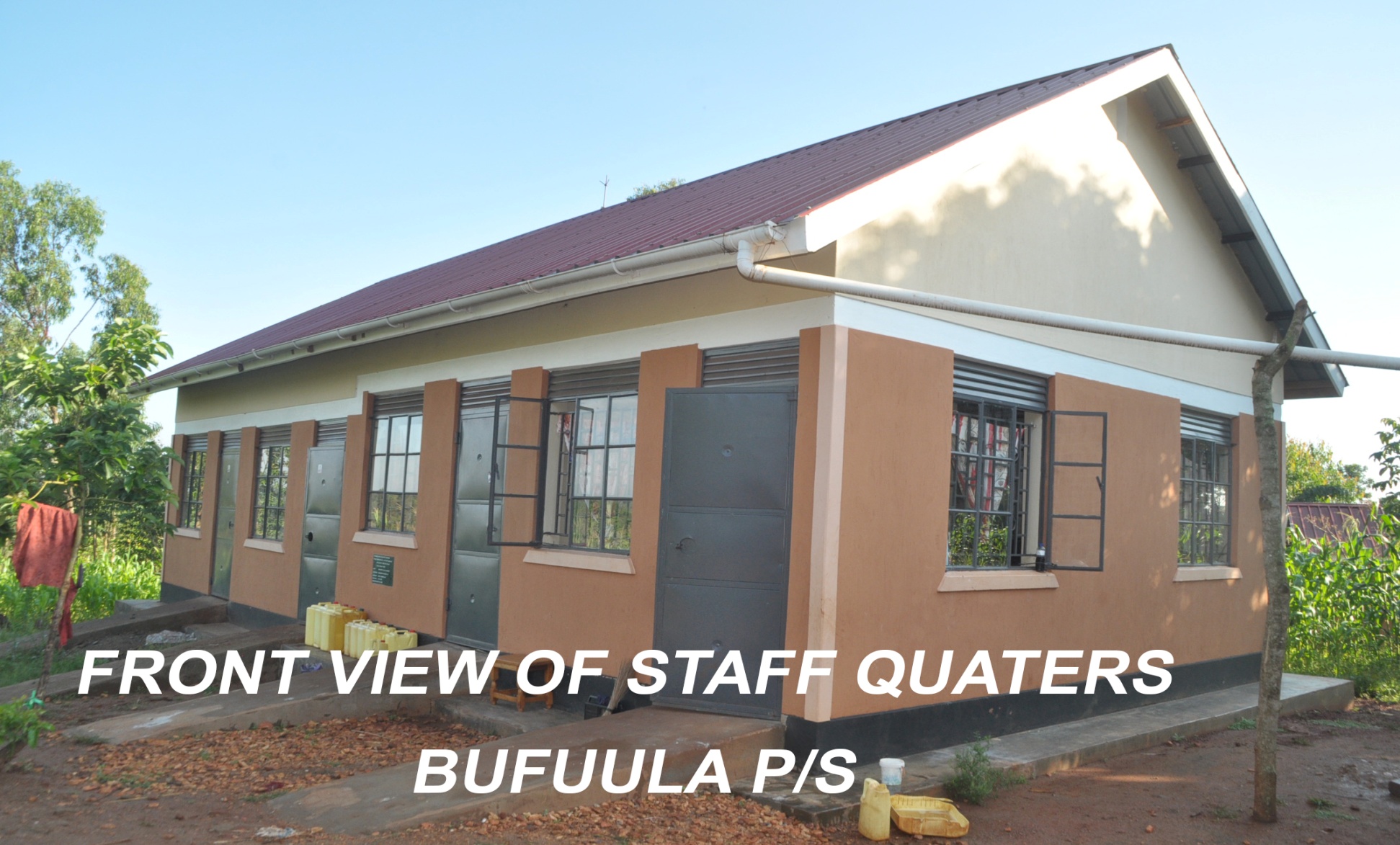 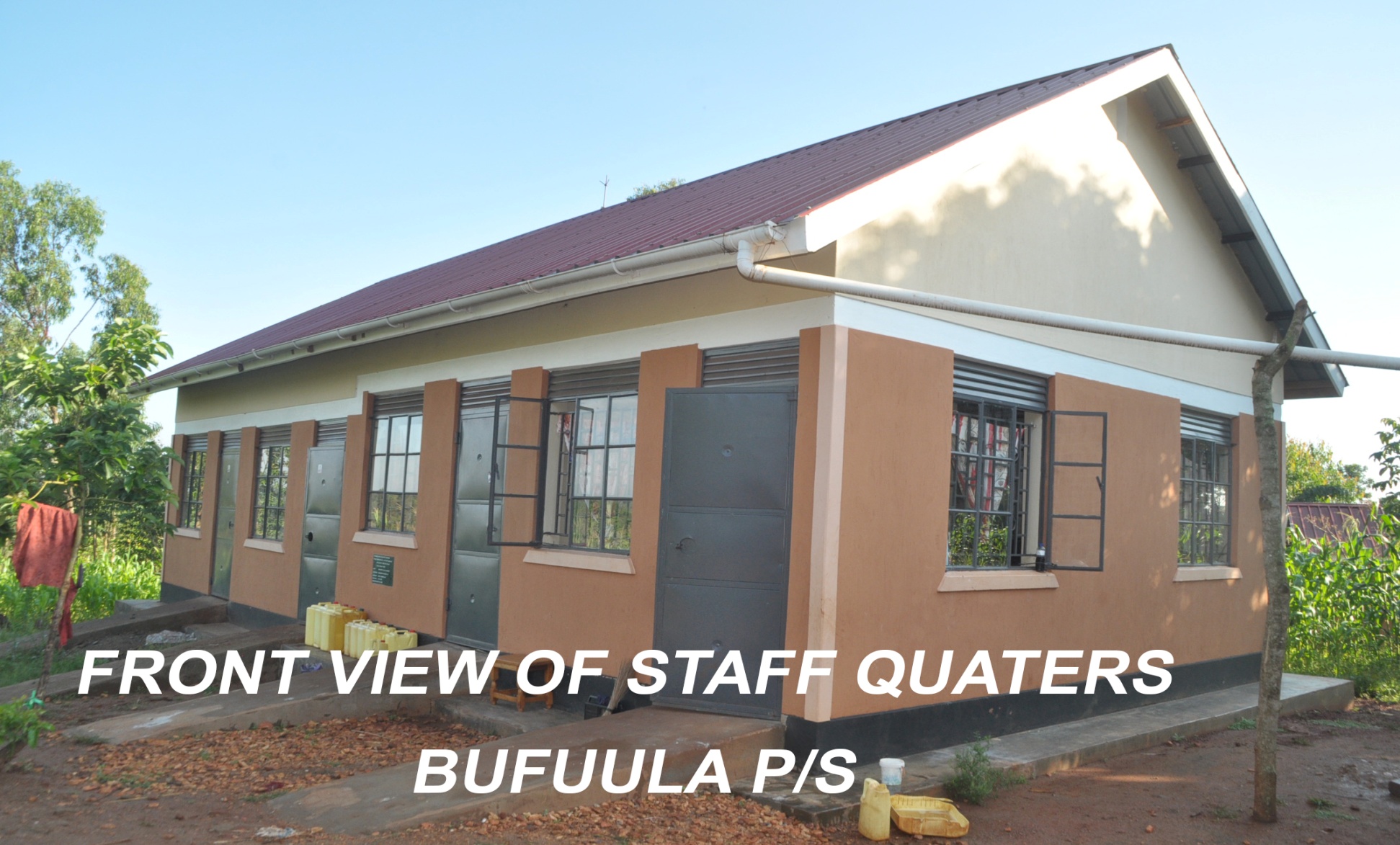 Classroom block at Nabirama P/S – Busede S/C
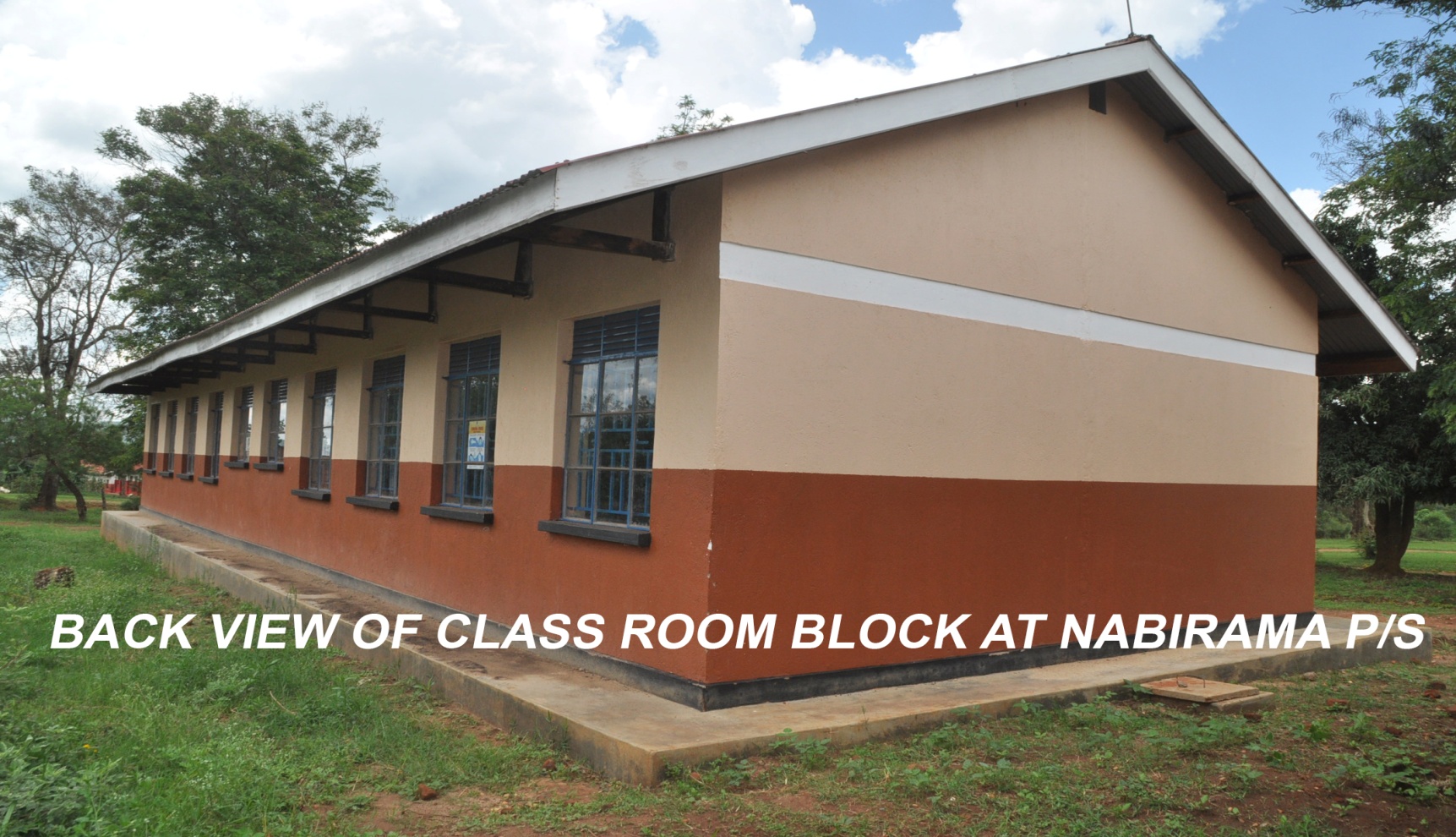 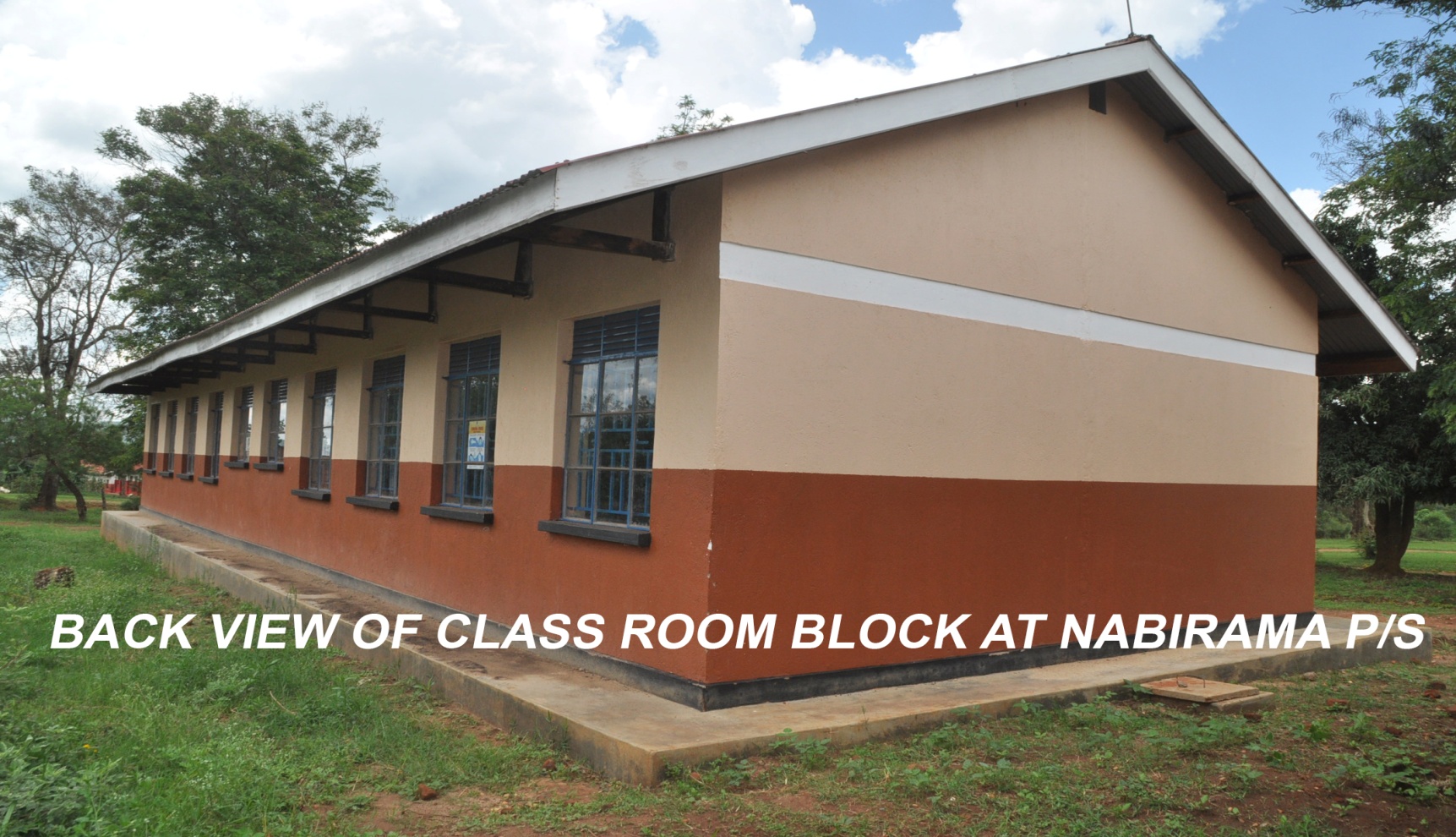 4 stance Pit Latrines for staff house at Bubugo P/S – Butagaya S/C.
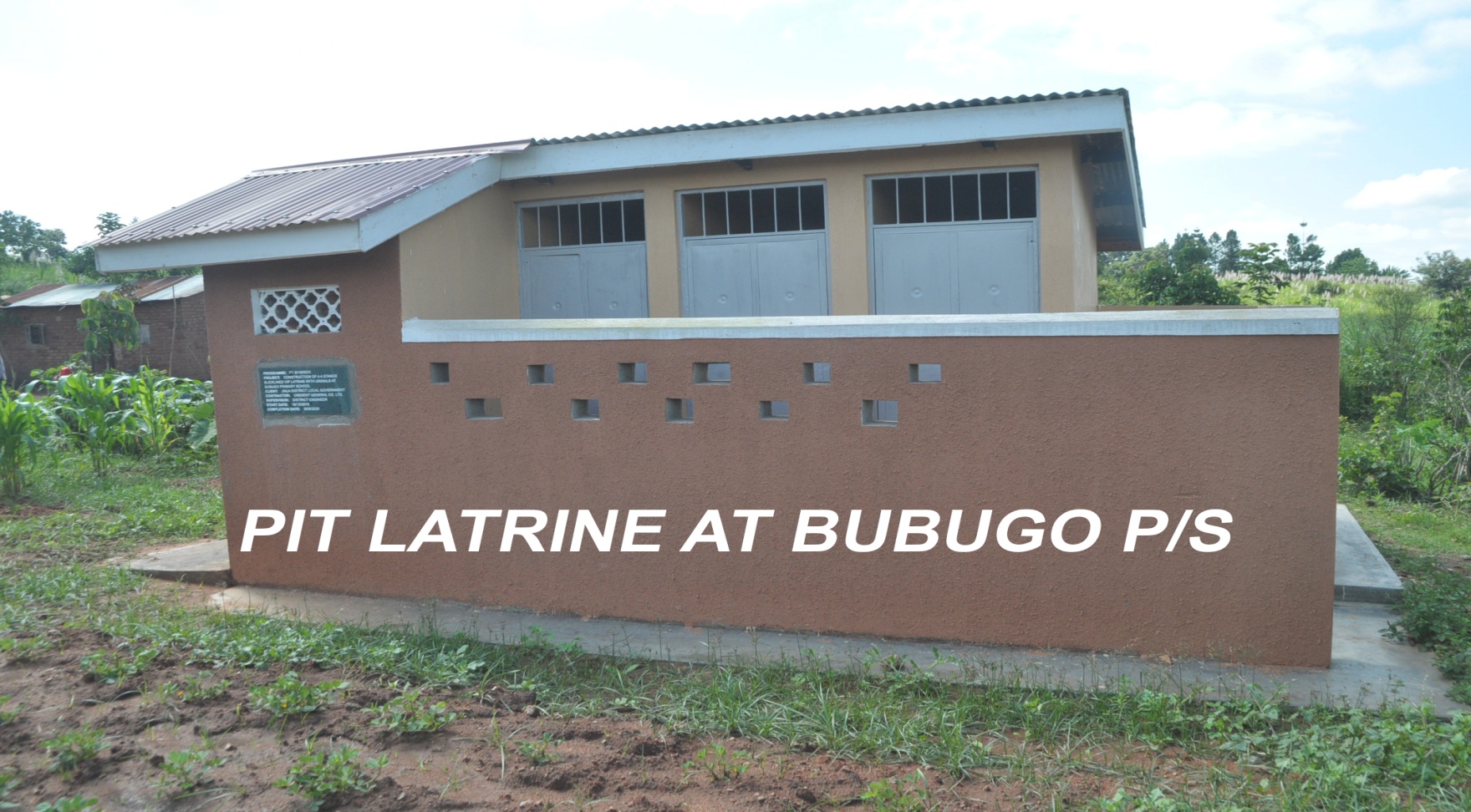 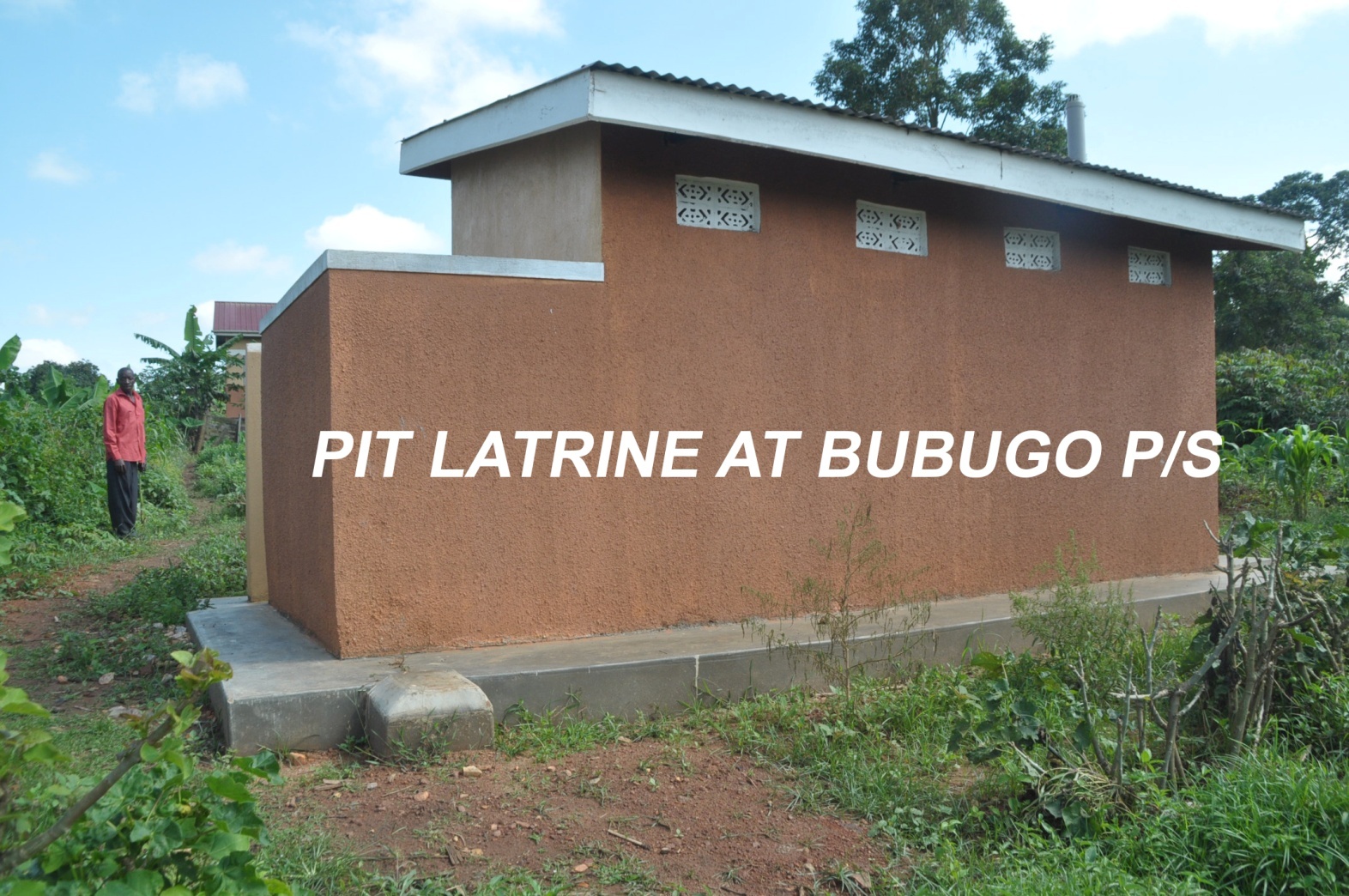 4 stance Pit Latrine at Ndiwansi P/S – Butagaya S/C
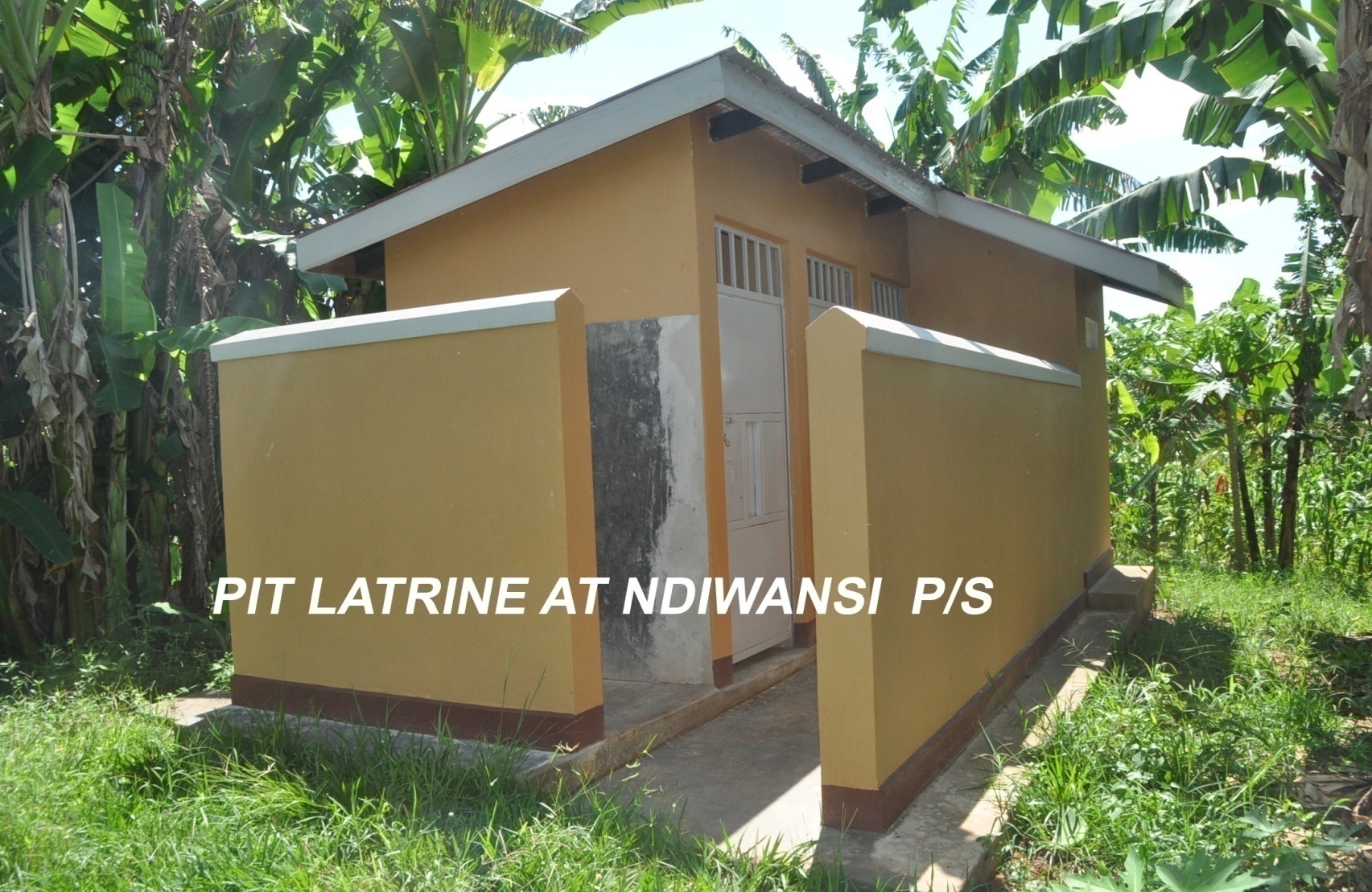 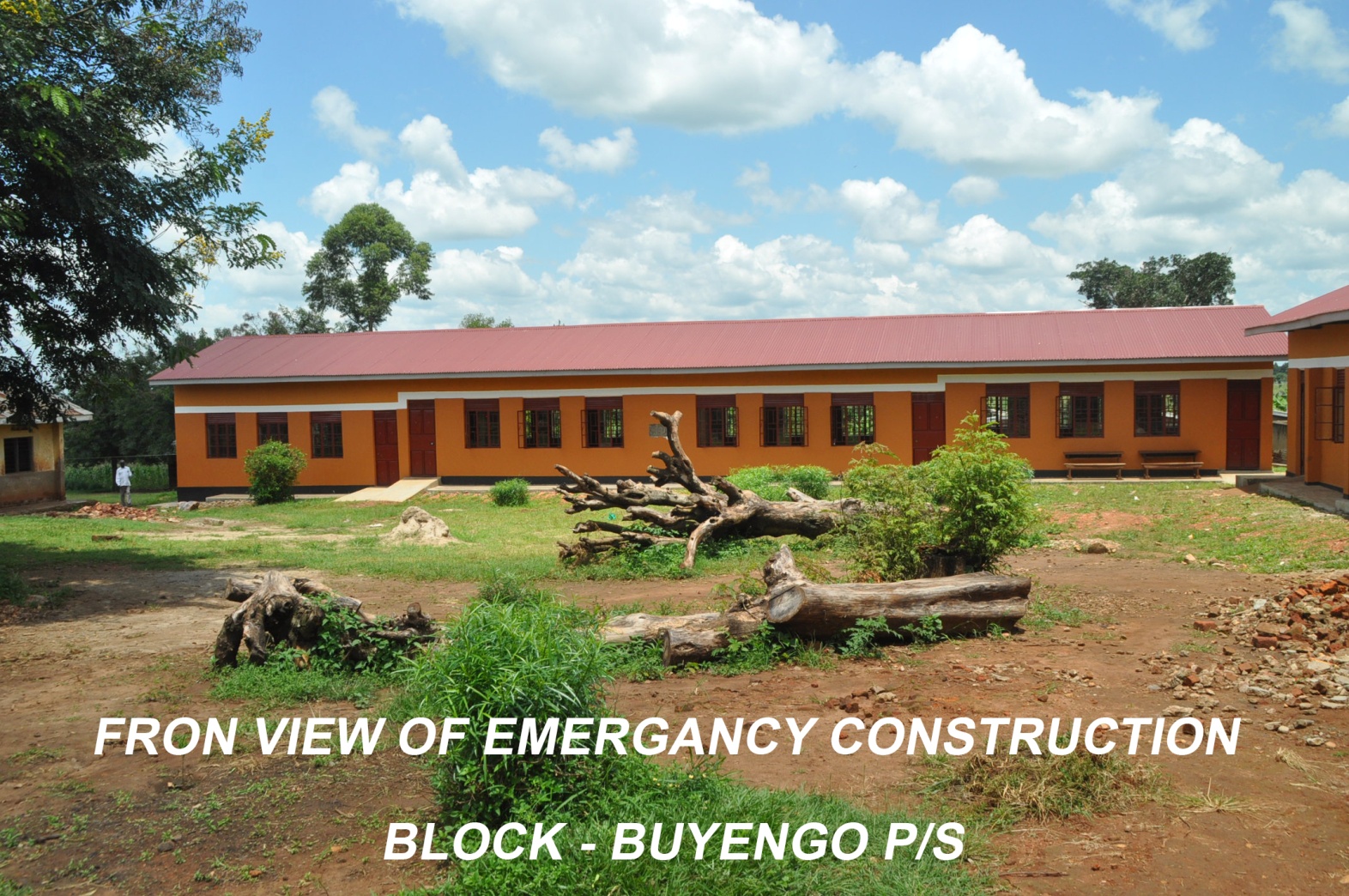 Construction of a 5 stance VIP brick lined pit latrine at Kyomya P/S – Budondo S/C
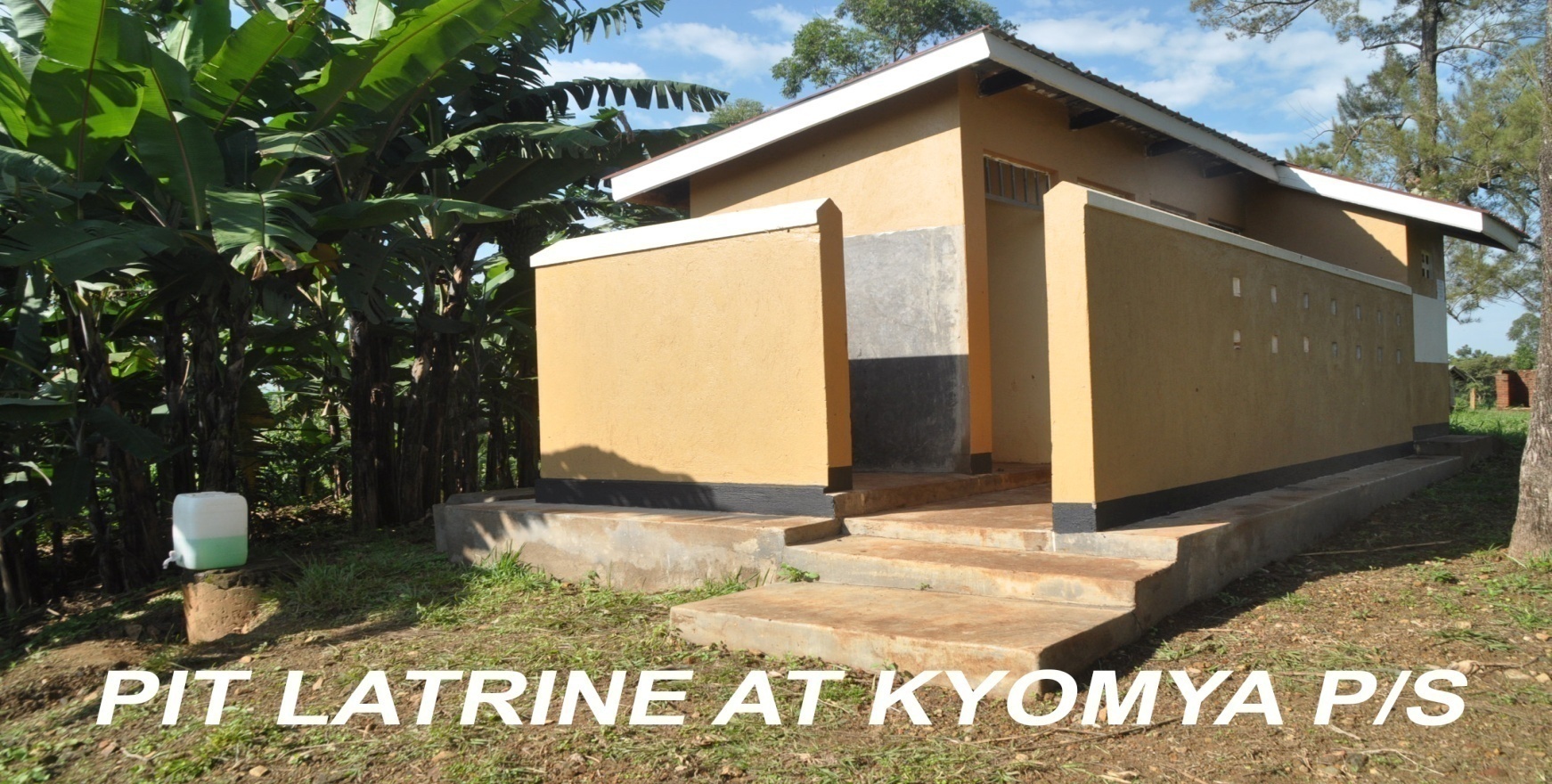 Phase 1 Enhancing of the biogas system at Wansimba P/S – Butagaya S/C
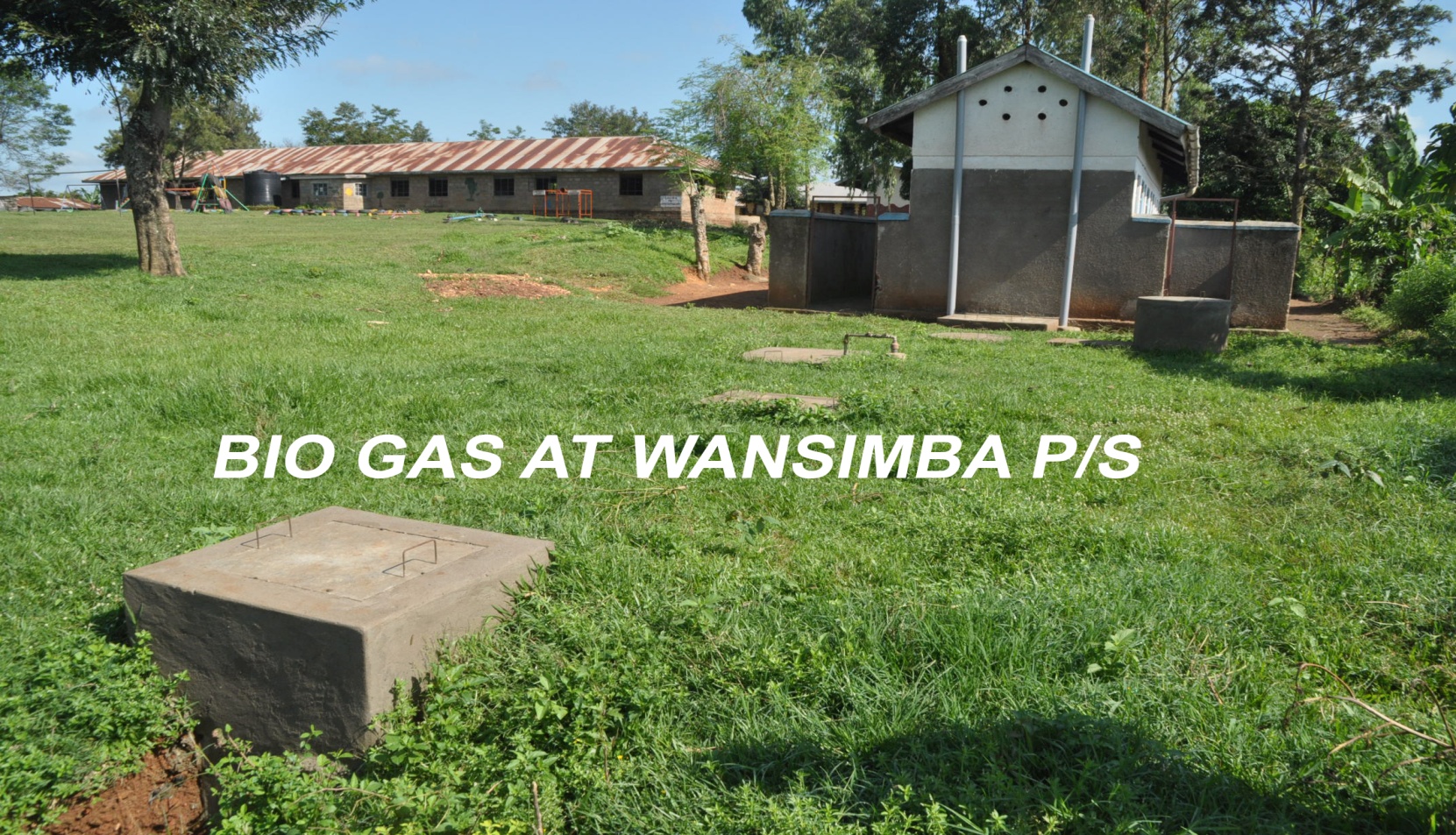 Construction of Buwenge Seed Secondary School – Buwenge T/C
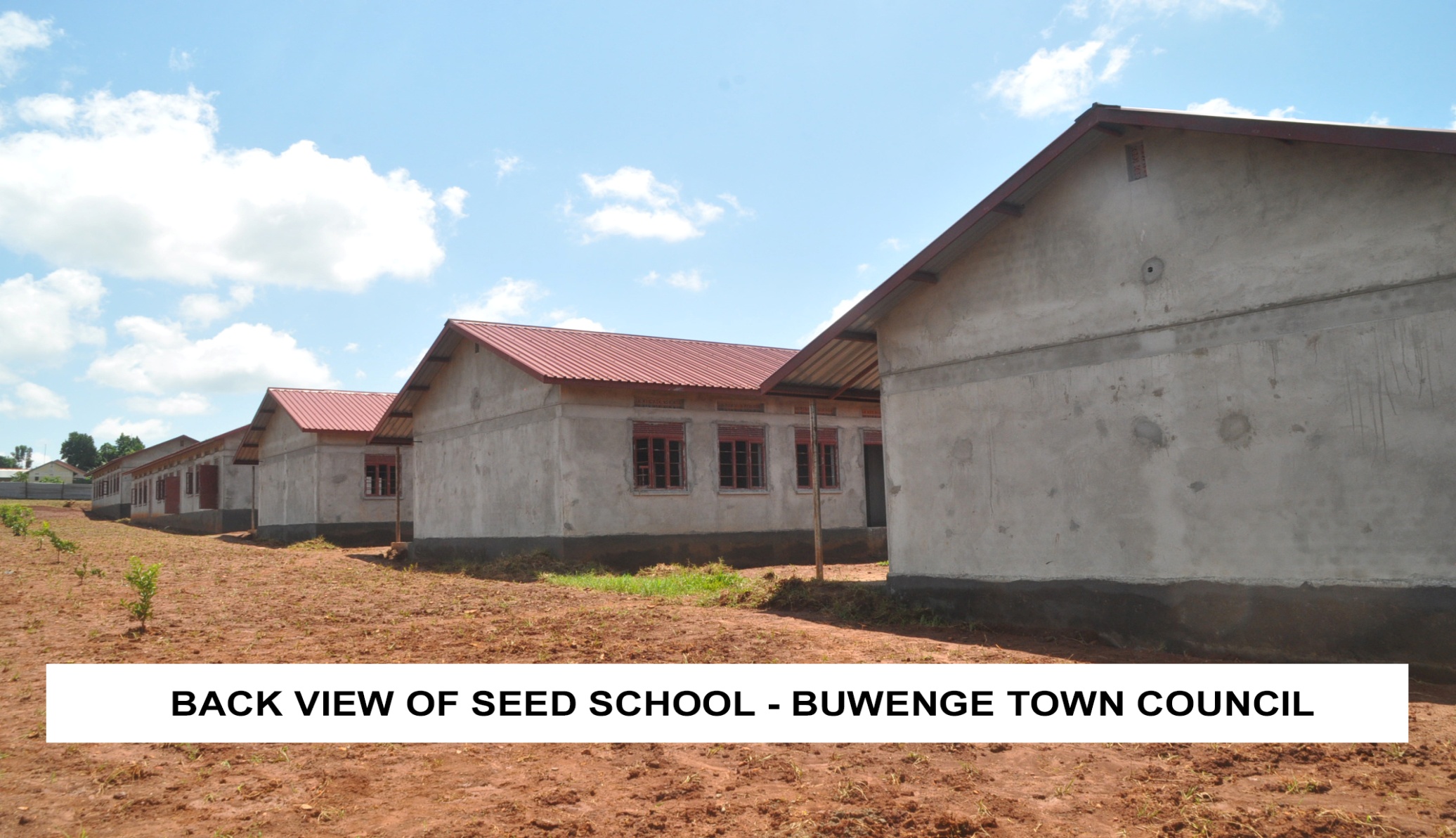 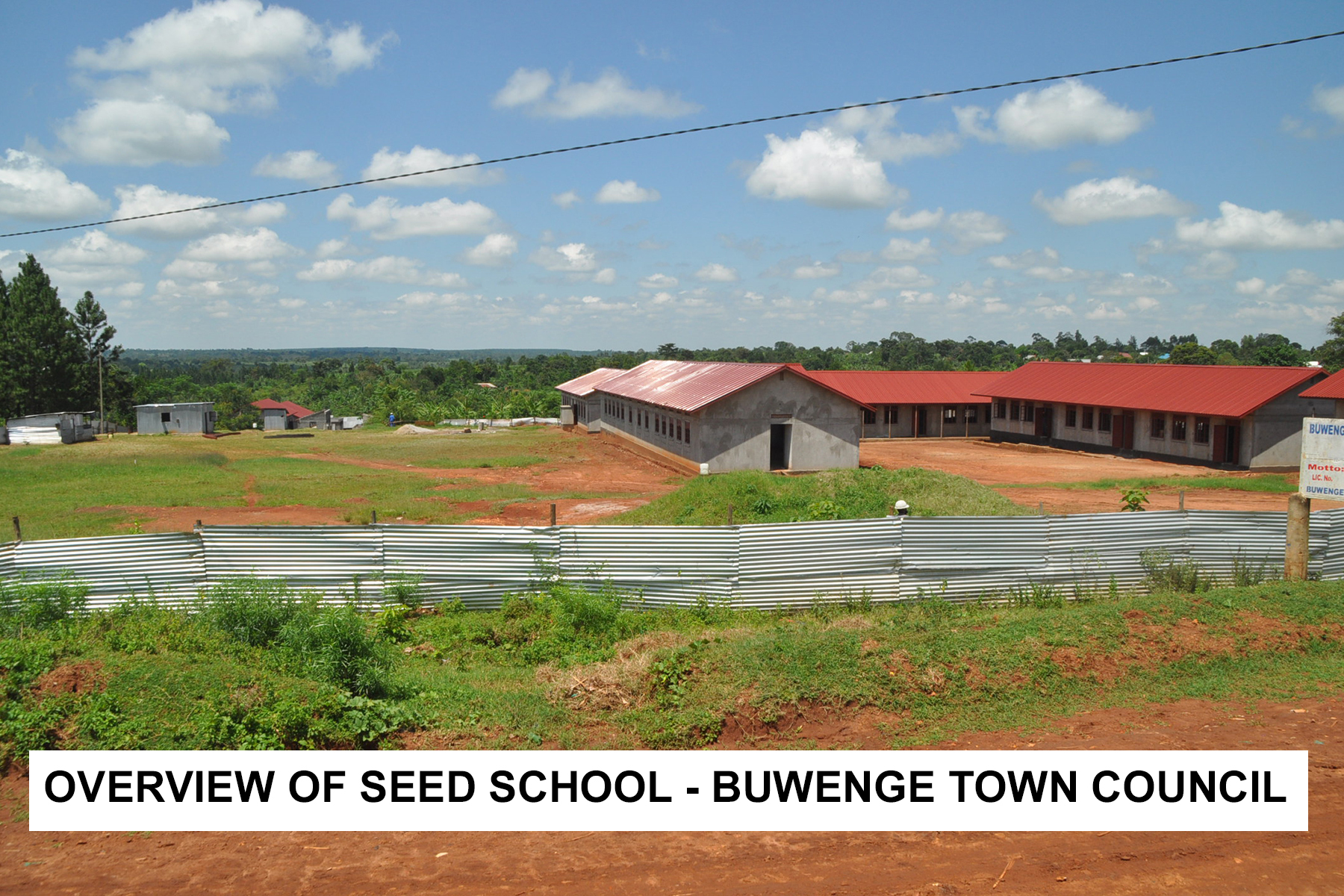 Buwenge Seed Sch cont’d.
GOOD NEIGHBOURS: Construction of Girl Friendly Spaces at MM Wanyange, Mafubira and Buyala Primary Schools
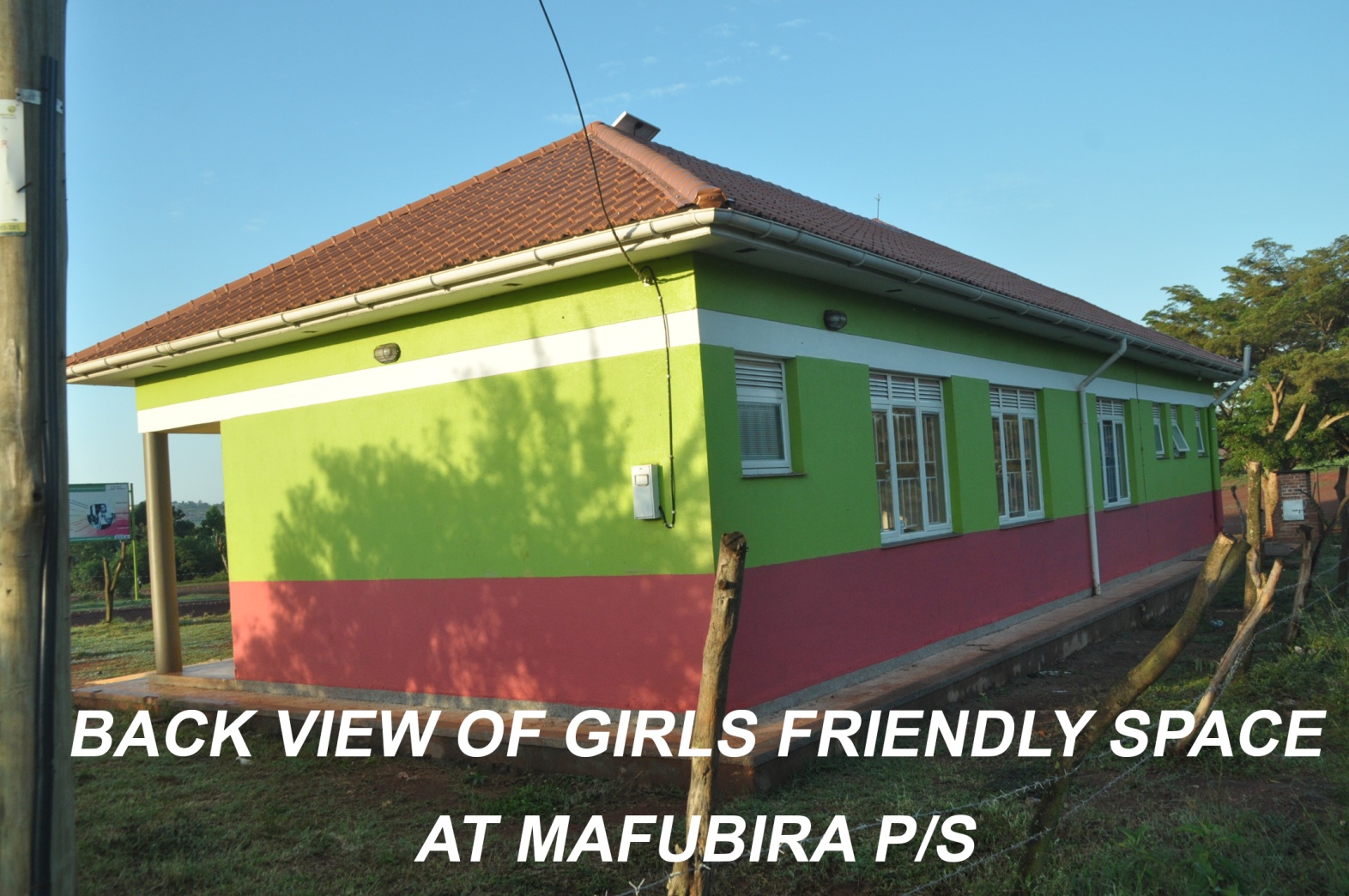 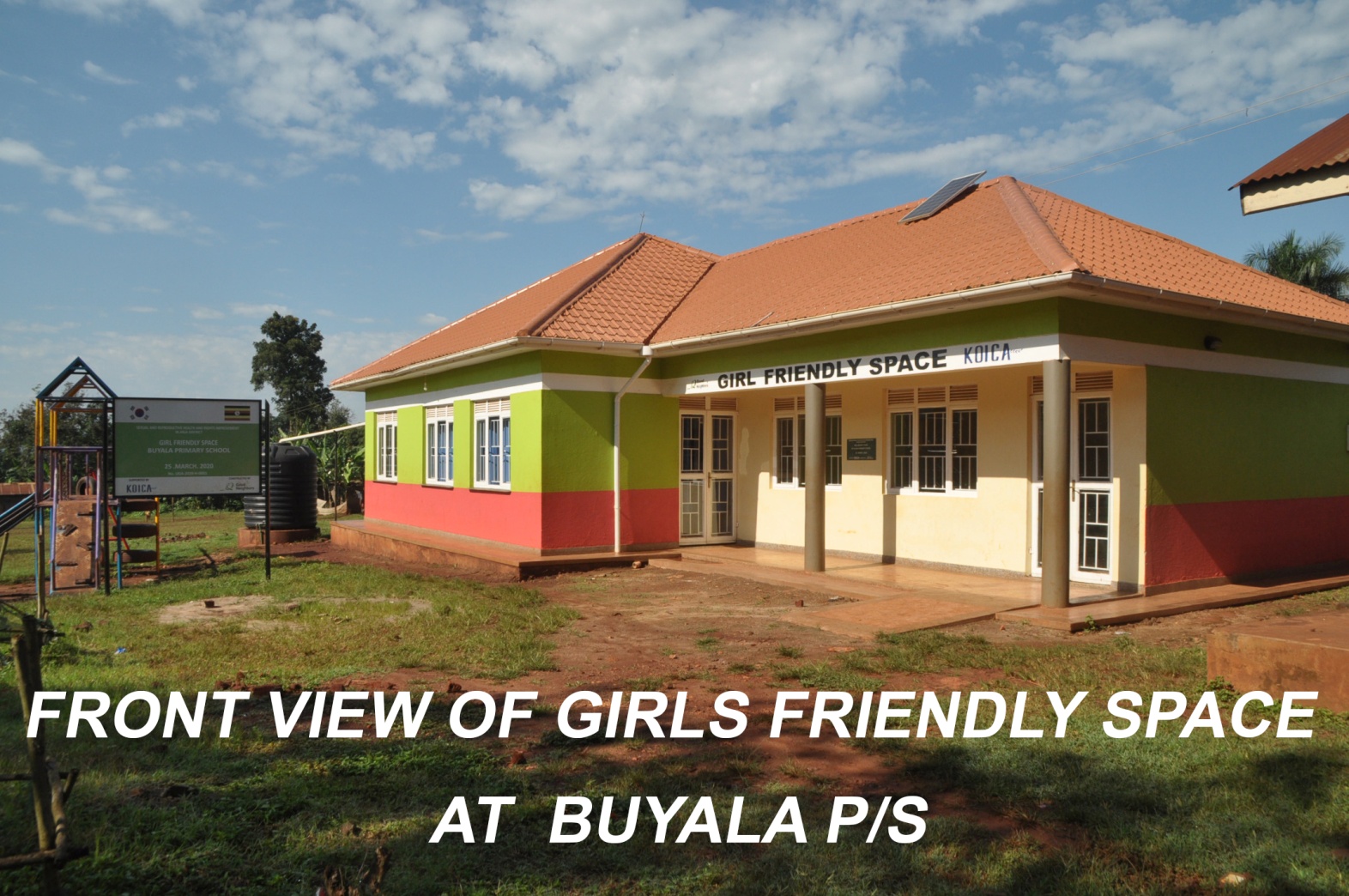 Girl friendly spaces cont’d
SOFT POWER EDUCATION: Construction of 2 in 1 staff houses for Bituli and Buwala P/S
Soft Power Educ. Cont’d
Soft Power Educ cont’d.
ROTARY INTERNATIONAL: Construction of simple modern kitchen at Kakuba, Kaitandhovu, Kagogwa and Nyenga Primary Schools
Rotary International cont’d.
Rotary International cont’d.
UGANDA SANITATION FOR HEALTH ACTIVITIES(USHA)
USHA cont’d.
Others
All our schools have re opened after the lock down and have the required SOPs
Most schools have got school gardens and other projects
Many schools have planted trees especially along the boundaries
PRIORITIES 2021/22
Construction of 4 unit staff houses at Iziru P/S, Lubani P/S and Mawoito Salvation P/S
Construction of 5 stance VIP latrines with hand washing facilities at Isiri P/S, Buwenge Township P/S, Imam Hassan P/S, Lumuli P/S and St. Stephen P/S, and Wairaka P/S.
Enhancing bio gas system at Namaganga Primary School.
Priorities cont’d.
Renovation and Rehabilitation of classrooms at Nkondo, Nyenga  and Kagoma  Primary Schools.
Seed School construction at Buwala Seed Secondary School, Butagaya Sub County.
Emergency construction at St. Kaloli Bulama(A 4 classroom block)
UNFUNDED PRIORITIES
Unfunded priorities                               Estimates
Challenges
Inadequate class rooms to achieve the National ratio
Inadequate staff houses
Lack of Fences around schools
Inadequate transport means to education staff
Co- curricular activities are under funded
 Urban schools Lack land for expansion 
Many schools have incomplete structures
Some schools still have asbestos roofs
Department lacks equipments for games and sports
Some schools lack  laboratories and modern science equipment.
Strategies for Better Performance
Re engagement of all stakeholders to work towards better quality work.
Posting of headteachers to base on performance verses capitation. High performers to be posted to schools with higher capitation.